Phonologie-Morphologie-Schnittstelle des Deutschen
Teil 6 Prosodische Morphologie:
i-Bildung, Kürzung, Hypochoristik, Reduplikation
Nationale und Kapodistrische Universität Athen

Caroline Féry (caroline.fery@gmail.com)
Wintersemester 2020
Woche vom 18. bis zum
25.11.2020
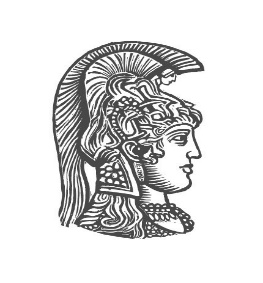 Lektüre von Alber
Bitte lesen Sie Abschnitte 3.3.3 und 3.4 (S.35-41) von Alber (2004).


Die Übungen der Woche finden Sie am Ende dieser PowerPoint Präsentation. Die Übungen werden am 25.11 diskutiert, in der nächsten Zoom-Sitzung.
C. Fery Morph-Phon Schnittstelle 2020
2
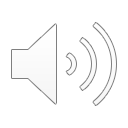 Inhalt der Präsentation
Prosodische Morphologie ist der Name für spezielle Formen der Derivationen, die eine bestimmte prosodische Form bevorzugen: meistens zwei Silben, die erste ist betont, die zweite unbetont, also einen Trochäus:

1. i-Bildungen
2. Kurzformen
3. Hypokorismen (Diminutivbildungen)
4. Reduplikationen
C. Fery Morph-Phon Schnittstelle 2020
3
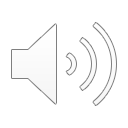 Prosodische Morphologie
“Normale” Morphologie ist konkatenativ, d.h. dass Morpheme aneinander verkettet werden: Flexion, Derivation und Komposition waren bisher konkatenativ.

Prosodische Morphologie bevorzugt bestimmte prosodische Formen, meistens Trochäen. Sie kann konkatenativ oder nicht konkatenativ sein.
C. Fery Morph-Phon Schnittstelle 2020
4
Trochäen (perfekte Wörter)
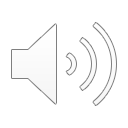 Metrische Form der prosodischen Wörter (ω-Wort : 
Das unmarkierte ω-Wort im Deutschen ist trochäisch: i-Bilgungen, Reduplikationen, Binomiale sind mit Vorliebe trochäisch, aber auch Infinitive (Flektionen):
 
 Der Trochäus (starke Silbe-schwache Silbe) ist im Deutschen in vielen morphologischen Prozessen die beste Form.
	a. 	Infinitivbildung: bauen, segeln (*baun, *segelen).
	b. 	Suffigierung mit –ig (und anderen Suffixen): artig, sonnig, wäß(e)rig, flatt(e)rig, tomátig; *áutoig, *páprikaig.
	c. 	Schwa-Tilgung in Suffigierung: Katze/Kätzchen; Schwede/Schwedin.
	d. 	i-Bildungen: Ossi, Andi
	e. Reduplikationen: Schickimicki, Wirrwarr
C. Fery Morph-Phon Schnittstelle 2020
5
1. i-Bildungen
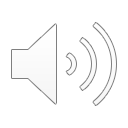 i-Bildungen sind Derivationen mit einem Suffix –i
Dieses Suffix ist immer unbetont, und der Stamm wird zu einer Silbe reduziert

Eigennamen (oft Kosenamen) 
	a.	Katharina	  	Kathi
			Rudolf		  	Rudi
	b.	Waldemar	  	Waldi
	c.	Andreas		  	Andi
			Benjamin	  	Benni
			Wilhelm		  	Willi
			Ulrich		  	Ulli
	d.	Sebastian	  	Basti	(Clipping)
			Fabian		  	Fabi
C. Fery Morph-Phon Schnittstelle 2020
6
i-Bildungen
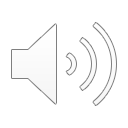 Substantive
	a.	Student			  	Studi
	b.	Fundamentalist		  	Fundi
	c.	Fußball			  	Fußi
			Westdeutscher		  	Wessi
	d.	Abitur			  	Abi
			Kriminalroman		  	Krimi
 
Machen Sie sich Gedanken über die Silbenstruktur der Wörter. Warum wird [b] von Ball nicht ausgesprochen?
C. Fery Morph-Phon Schnittstelle 2020
7
i-Bildungen
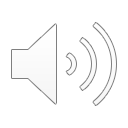 Adjektive
	a.	doof		  	Doofi
			schlaff		  	Schlaffi
	b.	spontan		  	Sponti
	c.	deprimiert	  	Depri
			stinkig		  	Stinki
 

Können auch Verben als Basis für i-Bildungen dienen?
C. Fery Morph-Phon Schnittstelle 2020
8
i-Bildungen
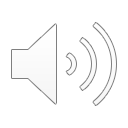 Erste Silbe (oder betonte Silbe) + unbetontes Suffix –i.
Das Ergebnis: ein trochäischer Default-Fuß

Die mediale Konsonantenabfolge wird oft vereinfacht:
	a.	Andreas 	  	Andi  	(*Andri)
	b. 	Manfred 	  	Manni 	(*Manfi)
	c.	Cornelia	 	  	Conni  	(*Corri)
	d.	Westdeutscher 	  	Wessi  	(*Westi)
	e. 	Gabriéle 	  	Gábi   	(*Gabri)

Konsonantenabfolgen werden vermieden, aber nicht immer.
Optimierung des Silbenkontakts: die Koda einer Silbe hat eine höhere Sonorität als der Ansatz der folgenden Silbe.
C. Fery Morph-Phon Schnittstelle 2020
9
i-Bildungen
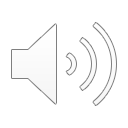 Ansatz der zweiten Silbe muss einfach sein (nicht komplex).
Mittlere Konsonanten 			
	a. Westdeutscher  	  	Wessi  (*Westid)
	b. Ulrich		  	Ulli   (*Ulri)
	c. Gabriéle 	 	 	Gábi   	(*Gabri)

Andere Konsonantenabfolgen werden auch eliminiert.
Konsonantenabfolgen werden oft eliminiert und vereinfacht.

	a. Cornelia 		 	Conni  (*Corni)
	b. Andreas 		  	Andi  	(*Andri)
	c. Manfred 		  	Manni 	(*Manfi)
C. Fery Morph-Phon Schnittstelle 2020
10
i-Bildungen
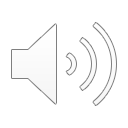 Manche Konsonanten sind keine gute mittlere Konsonanten

Uhu			 		*Uhi
Ingo		 		*Ingi
Beate		 	 	*Beʔi
Cornelia 	 	*Corri
Achim  	 	 	*Achi
(obwohl Michi okay ist)

Wie ist es mit [j]?
C. Fery Morph-Phon Schnittstelle 2020
11
i-Bildungen
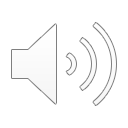 Alternative Erklärung:
Die erste Silbe wird maximiert und das Suffix –i wird an die maximierte Silbe angehängt

An.dre.as (And)	   	Andi		(*Andr)
Ulrich		 (Ul)		  	Ulli		(*Ulr)

aber
Westdeutscher (West)	 	Wessi   (*Westi)
Cornelia	 (Corn)		  	Conni	(*Corni)
Manfred  (Manf)		 	Manni	(*Manf)
C. Fery Morph-Phon Schnittstelle 2020
12
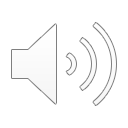 2. Kurzformen
Abkürzungen oder Kürzungen (oder Trunkierungen) sind oft trochäisch
Cello 		<	Violoncello
Cola 		<	Coca Cola
Auto  		<   	Automobil

Kripo 		<	Kriminalpolizei
Schiri 		<	Schiedsrichter
Stasi 		<	Staatssicherheit’

aber nicht immer:
Rad  		<	Fahrrad
Bus 			<	Omnibus
Gestapo <	Geheime Staatspolizei
C. Fery Morph-Phon Schnittstelle 2020
13
Kurzformen
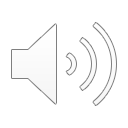 Teile von Wörtern für die Abkürzungen benutzt.

1. Die ersten beiden Silben werden für das neue Wort verwendet:

Krimi 		Kriminalgeschichte/Kriminalfilm
Akku 		Akkumulator
Limo 		Limonade
Info 		Information
Disco 		Discothek
Euro 		Europa

Listen ein paar Abkürzungen Ihrer Wahl (auch im Griechischen)
C. Fery Morph-Phon Schnittstelle 2020
14
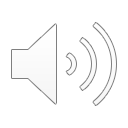 Kurzformen
Diese Kurzformen sehen wir i-Bildungen aus, indem sie mit einem unbetonten Konsonanten enden und Kodas vermeiden

Info 		Information	  	nicht 	*Infor
C. Fery Morph-Phon Schnittstelle 2020
15
Kurzformen
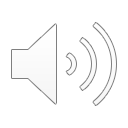 Abkürzungen 
entweder nur Buchstaben:
DFG Deutsche Forschungsgemeinschaft
USA United States of America
DDR: Deutsche Demokratische Republik
VW: Volkswagen

Oder die ersten Buchstaben werden zu neuen Wörtern (Akronymen):
BaföG [báfög] 'Bundesausbildungsförderungsgesetz'
Dax [daks] 'Deutscher Aktienindex'
DaF [daf] 'Deutsch als Fremdsprache'
FAZ [fats] 'Frankfurter Allgemeine Zeitung'
C. Fery Morph-Phon Schnittstelle 2020
16
Kurzformen
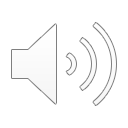 Schluss für Kurzformen
Kurzformen sind oft trochäisch, i-Bildungen sind immer trochäisch.
C. Fery Morph-Phon Schnittstelle 2020
17
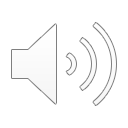 3. Diminutivbildungen mit -chen
Deutsche Diminutivbildungen werden mit dem Derivationssuffix 
-chen oder –lein:
	a. Jahr 	 	Jährchen ‘year-dim.’		
		Woche 	 	Wöchlein ‘week-dim.’	
	b. Bruder 	 	Brüderchen ‘brother-dim.’
		Mauer 	 	Mäuerchen ‘wall-dim.’
	c. Mónat 		?Monatchen, *Monätchen *Mönatchen, 					*Mönätchen 	 ‘month-dim.’
	d. Európa 	 	?Europachen, *Europächen, *Euröpächen 					‘Europe-dim.’ 
	e. Wérmuth  	 ?Wermuthchen, *Wermüthchen, 						‘Vermouth-dim.’
C. Fery Morph-Phon Schnittstelle 2020
18
3. Diminutivbildungen mit -chen
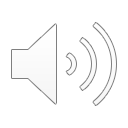 Auch Diminutivbildungen sind oft trochäisch, insbesondere solche, die den Stamm umlautet:

(Jährchen)F bildet einen trochäischen Fuß, der den letzten Stammvokal und das Suffix enthält. 
		
*Eu(ropä)F chen aber nicht, vgl. mit  Eu(ropa)F
C. Fery Morph-Phon Schnittstelle 2020
19
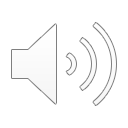 Diminutivbildungen mit -chen
Phonologische Eigenschaften des produktiven Umlauts (mit 
-chen):
	
a.	Umlaut macht aus einem hinteren Vokal einen vorderen Vokal.
b.	Umlaut wird vom Suffix -chen verursacht, aber nur wenn der betroffene Vokal adjakent zum Suffix ist.
c. 	Eine Schwasilbe kann zwischen Suffix und betroffenem Vokal stehen.
d. 	Nur betonte Vokale sind betroffen: betroffener Vokal und Suffix sind Teile eines trochäischen Fuß.
e.	Umlaut wendet nut einmal an.
C. Fery Morph-Phon Schnittstelle 2020
20
Diminutivbildungen mit -chen
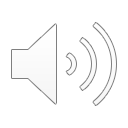 Es darf keinen intervenierenden Vokal zwischen Suffix und umgelautetem Stammvokal (außer Schwa wie in Brüderchen)

Omi 							*Ömichen 	 	
Kaffee 						*Käffeechen   (Käffchen)
Bruder							Brüderchen 		
Vater								Väterchen 				
Mauer							Mäuerchen 	

Listen Sie einige weitere 	Diminutivbildungen mit Umlaut.
C. Fery Morph-Phon Schnittstelle 2020
21
Diminutivbildungen mit -chen
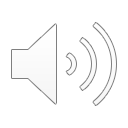 Umlaut im Althochdeutschen war produktiv und von einem Suffix verursacht. Man redet von Vokalharmonie: ein Vokal teilt eine Eigenschaft von einem benachbarten Vokal, hier das Merkmal [-hinten].
Umlaut wurde auch mehrfach angewendet.

	[zahar-zæheri]	‘Träne/Tränen’	(zahari oder zahiri 
								geschrieben) 
	[fræveli]        	‘tapfer’   	(fravali oder fravili)
	[mægedi]   		‘Mädchen.pl’	(magadi oder magedi)
	[jægeri]        	‘Jäger’      	(jagari oder jagiri)
	[gast-gesti]   	‘Gast/Gäste’
C. Fery Morph-Phon Schnittstelle 2020
22
Diminutivbildungen mit -chen
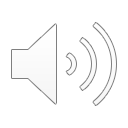 Es gibt im Deutschen Minimalpaare von Diminutivkonstruktionen mit und ohne Umlaut. Die ohne Umlaut sind eher Namen.

a.	 (Fräuchen)F      	        b. 	(Frauchen)F 	    	
      (Hündchen)F  	     	(Hundchen)F 	    			 (Dümmchen)F  	    	(Dummchen)F 	

Derivationen mit dem Suffix -chen ergeben ein Nomen. chen ist der Kopf der Derivation.
Das Ergebnis hat eine bestimmte prosodische Form: Trochäus.
C. Fery Morph-Phon Schnittstelle 2020
23
4. Reduplikation
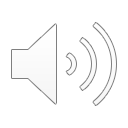 Kentner (2017) betrachtet Reduplikationen als Teil der Grammatik des Deutschen: Regularitäten sind eher in der prosodischen Domäne.
Syntax: Nomen (oft Kosename), Adjektiv, oder Interjektionen
Semantik: “playful and facetious connotation”

Morphophonologische Regularität:
Ein Morphem, das segmental unterspezifiziert ist, wird zu einem existierenden Morphem hinzugefügt. Zusammen bidlen sie ein Prosodisches Wort, das eine bestimmte Form haben muss.
Ausgangsmorphem (=Basis) und Reduplikant müssen zusammen passen.
C. Fery Morph-Phon Schnittstelle 2020
24
Reduplikation
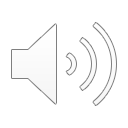 Zwei Typen von Reduplikationen 
Reimreduplikationen, die der Reim der Basis redupliziert, aber nicht der Ansatz: 
Schickimicki (<schick) 
Hinkepinke (<hink) 
Hasepase (<Hase) 

Ablautreduplikationen: der Vokal der Basis verändert sich (i  a)
Wirrwarr (<wirr) 
Mischmasch(<misch) 
Krimskrams (<Krams) 
piffpaff 
Schnippschnapp
C. Fery Morph-Phon Schnittstelle 2020
25
Reduplikation
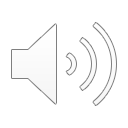 Produktiv, insbesondere im Bereich der Hypokorismen (Kosenamen). Augmentativer Prozess. 

Warum nennt man diesen Prozess augmentativ? Wie unterscheidet er sich mit Diminutivbildungen?
C. Fery Morph-Phon Schnittstelle 2020
26
Reduplikation
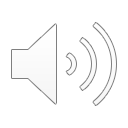 Was es nicht ist:
Phonologische Verdoppelung, lexikalische Sequenzen oder (spezielle Fälle) von Komposition sind keine Reduplikationen.

Reduplikative Sequenzen (Interjektionen): rattattatta
Phonologische Verdoppelung in lexikalischen Wörtern: 
		Mama Kuckuck
		ballaballa, plemplem
Kompositionen: Kindeskind
Reduplikative Phrasen: 
		X und X Konstruktionen: teuer und teuer
		Binomiale: Kind und Kegel
C. Fery Morph-Phon Schnittstelle 2020
27
Reduplikation
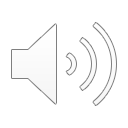 Was es nicht ist:
Kompositionen:
Nimmst Du Basmatireis oder einfach Reis-Reis?
Was meinst Du mit ‘jetzt’ - jetzt-jetzt oder in zwei Minuten?
     (Kentner 2017)
Reduplikative Phrasen: 
		X und X Konstruktionen: teuer und teuer
	Binomiale: 	Kind und Kegel
					hegen und pflegen
					schalten und walten
					fix und foxi
					dies und das
C. Fery Morph-Phon Schnittstelle 2020
28
Reduplikation
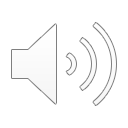 Was es nicht ist:
lexikalische Sequenzen:
		hopp hopp
		dalli dalli
		los los
		sehr sehr schön

Können Sie weitere lexikalische Sequenzen finden?
C. Fery Morph-Phon Schnittstelle 2020
29
Reduplikation
Beispiele von Reimreduplikationen

Einsilbige Basis
Heinzpeinz, Ralfpalf, Matzpatz

Zweisilbige Basis
Doppelmoppel, Hasemase, Kallepalle, Popelmopel, Schorlemorle, Nickipicki, Michipichi, Rikepike, Silkepilke
C. Fery Morph-Phon Schnittstelle 2020
30
Reduplikation
Beispiele von Ablautreduplikationen:

Suffix-Reduplikationen 

Einsilbige Basis
Mischmasch, Ticktack, Stinkstonk

Zweisilbige Basis
Sillesalle, Rikerake, Flügelagel, kritzelkratzel, giggelgaggel
C. Fery Morph-Phon Schnittstelle 2020
31
Reduplikation
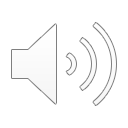 Präfix-Reduplikationen

Einsilbige Basis
Frinzfranz, Quitschquatsch, Zickzack, Mitzmatz, schwippschwapp, Schnickschnack, pitschpatsch, plitschplatsch

Zweisilbige Basis
nigelnagel(neu), schwibbelschwabbel, pipelpopel, rischelraschel,
pickepacke(voll),  flitterflatter, krikelkrakel
C. Fery Morph-Phon Schnittstelle 2020
32
Reduplikation
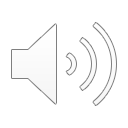 Phonologische Restriktionen

a. Die reduplizierte Form besteht aus einem Fuß oder aus zwei Füße. 
b. Die Basis entspricht entweder einem trochäischen Fuß oder    
		nur eine Silbe.
c. Basis und Reduplicant haben die gleiche Anzahl von Silben.
d. Reduplikant ist mit der Basis nicht identisch (Labialität ist oft da, Vokalismus i-a =  Ablautreduplikationen).

Schlussfolgerungen: Reduplikation sind immer entweder zwei- oder viersilbig und bestehen aus zwei nicht-identischen Teilen.
C. Fery Morph-Phon Schnittstelle 2020
33
Reduplikation
Zicke  > (zicke)F(zacke)F		super > superduper
doppel > doppelmoppel		Knuddel > Knuddelmuddel
C. Fery Morph-Phon Schnittstelle 2020
34
Reduplikation
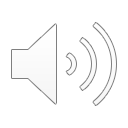 Nicht jede Basis  löst ein mögliche Reduplikation aus:

Kein Trochäus:
*Nataliepatalie < Natalie; 
*Kunigundepunigunde < Kunigunde, 
*Ivonnepivonne < Ivonne [pi’von]) 
	Aber  Ivipivi < Ivi ist okay

Warum kann Benjamin keine Basis für Reduplkation sein?
C. Fery Morph-Phon Schnittstelle 2020
35
Ende
C. Fery Morph-Phon Schnittstelle 2020
36
Übungen
Was ist prosodische Morphologie ? Geben Sie eine Definition von prosodischer Morphologie. 

Wie unterscheidet sich prosodische Morphologie  von Flexion, Derivation und Komposition.
 
3. a. Sind i-Bildungen Flexionen, Derivationen, Kompositionen? 
	b. Und Diminutivbildungen? 
	c. Akronymen?
	d. Reduplikationen?
C. Fery Morph-Phon Schnittstelle 2020
37
Übungen
4. a. Listen Sie 10 Diminutivbildungen mit –chen und Umlaut
	b. und 5 unmögliche Diminutivbildungen mit -chen und Umlaut
     c. Listen Sie 10 i-Bildungen, die nicht in der Präsentation erscheinen.


5. Sind Reduplikationen Ihrer Meinung nach echte Wortbildungen des Deutschen?
C. Fery Morph-Phon Schnittstelle 2020
38